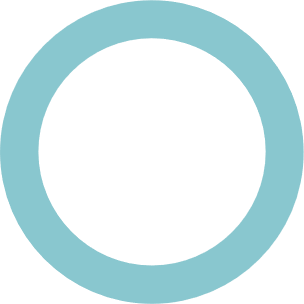 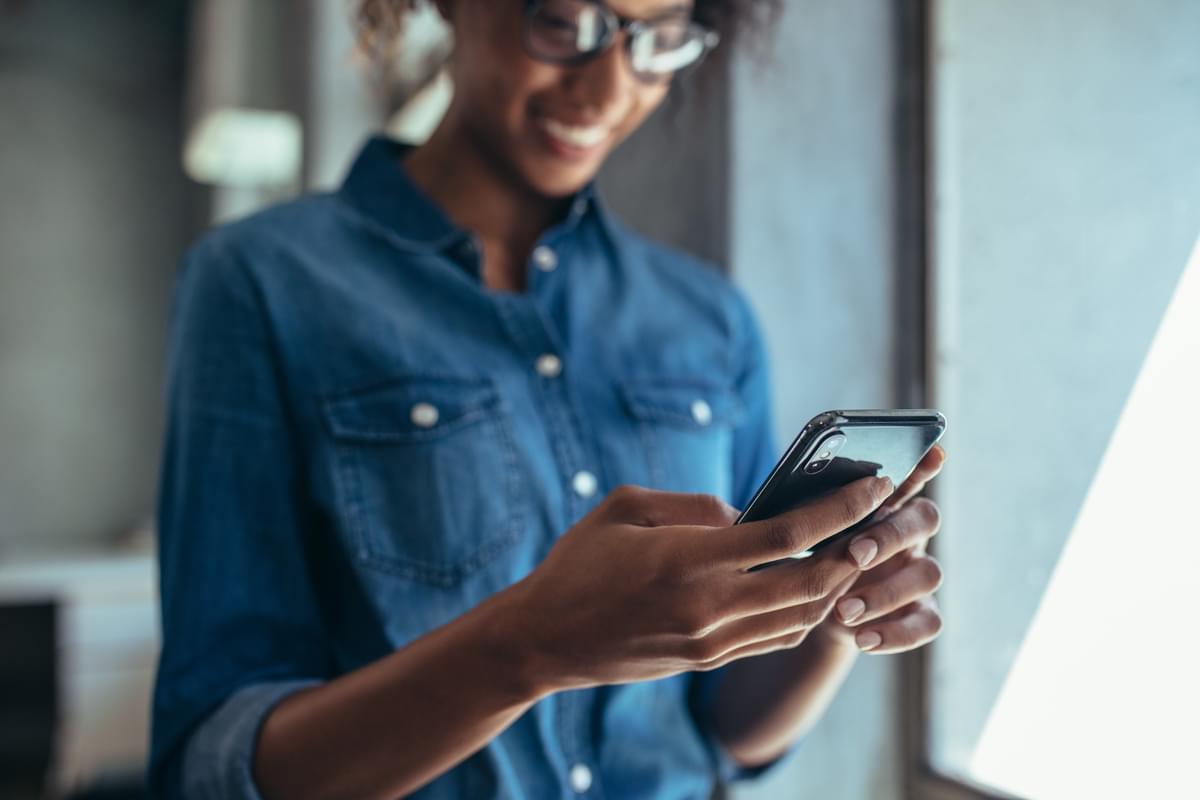 Westfield Rewards
Helping your money go further. Access Westfield Rewards through the Smart Spending App!
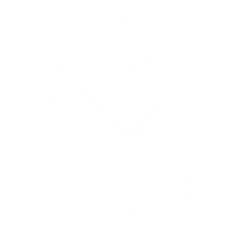 Purchase Instant Vouchers at a discount, use them in-store and online, earn Cashback when shopping – all from your smartphone
Receive alerts when top retailers on Westfield Rewards increase their discount
Log into the app with your existing Westfield Rewards details
Get the Smart Spending App on Google Play or the Apple App Store
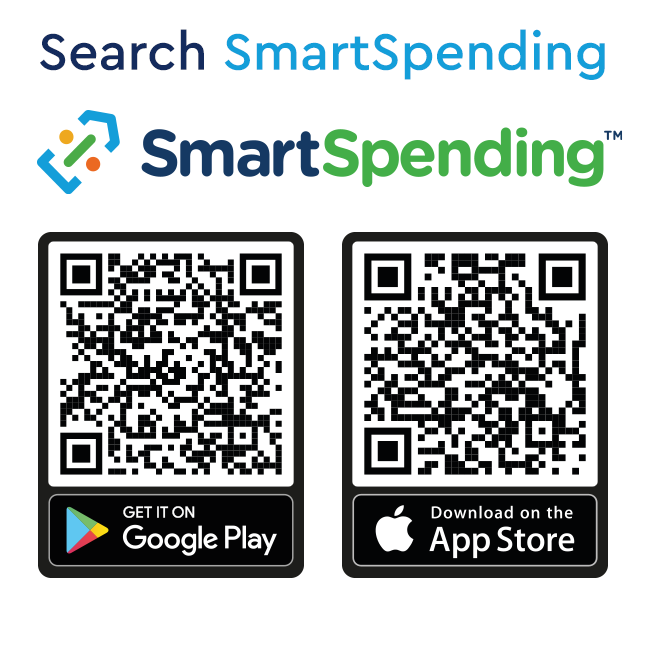 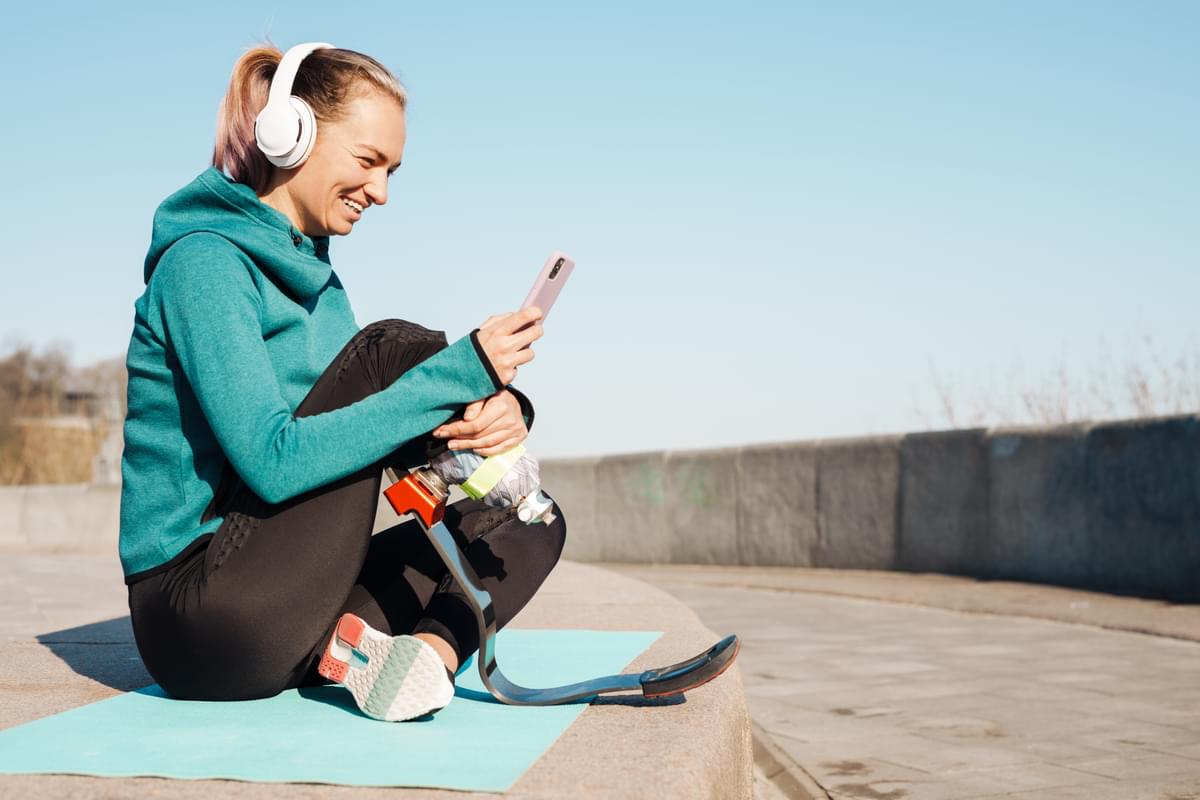 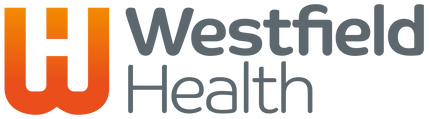 Westfield Health is a trading name of Westfield Contributory Health Scheme Ltd and is registered in England & Wales company number 303523. We are authorised by the Prudential Regulation Authority and regulated by the Financial Conduct Authority and the Prudential Regulation Authority. Our financial services registration number is 202609. Westfield Health is a registered trademark. Registered address: Westfield House, 60 Charter Row, Sheffield, S1 3FZ.